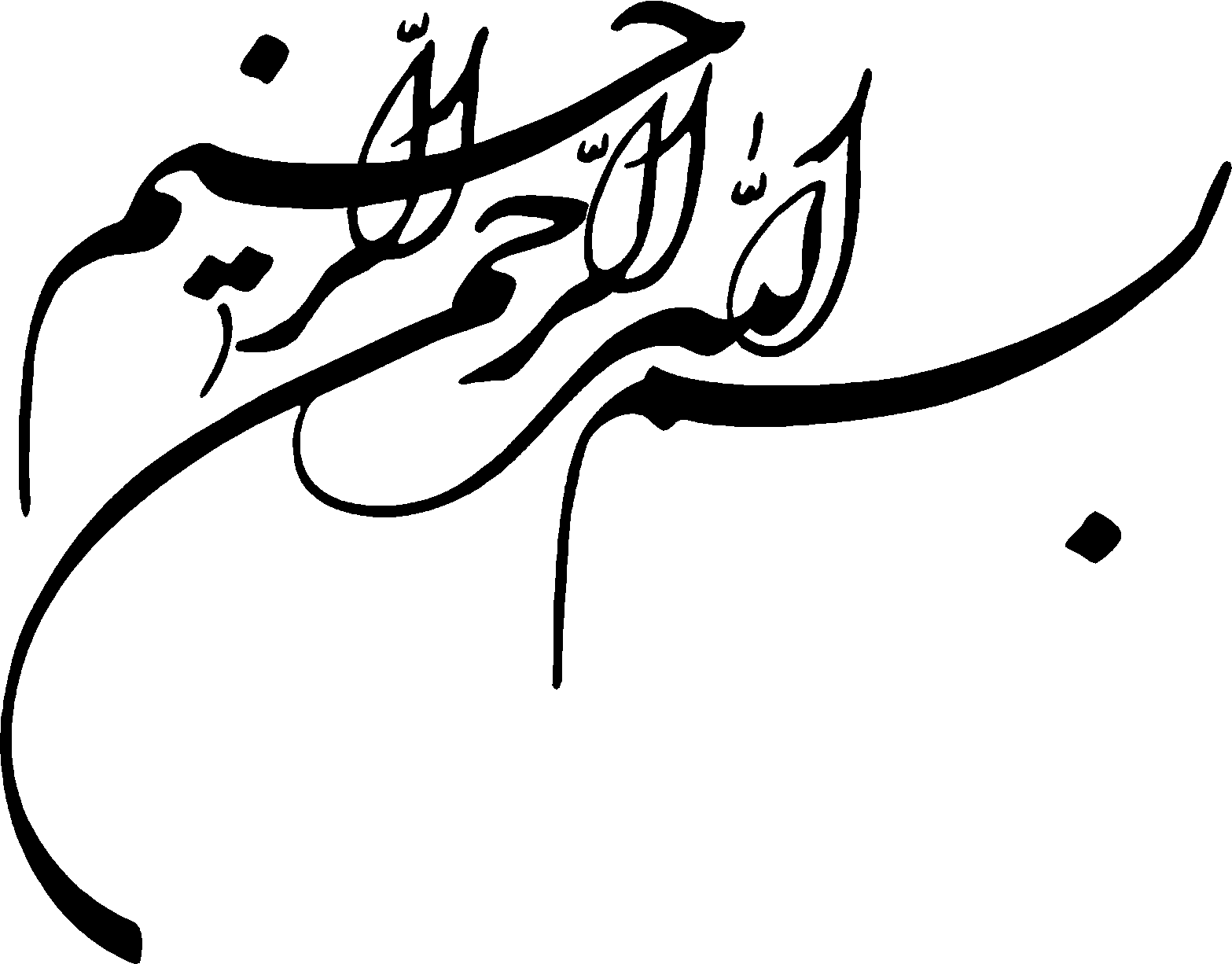 اطلاعات به عنوان منبع استراتژیک
دوگانگی اطلاعات :
  1- لبریز اطلاعات
رشدحجم اطلاعات حاصل ازوجودفناوری ها مانند: پست الکترونیک، پایگاهها وبانکهای اطلاعاتی، رسانه های دیجیتالی و ...
  2- عدم وجوداطلاعات کافی
فقدان یا کمبود اطلاعات ناشی ازتغییرات سریع وغیرمنتظره درمحیط های کسب وکاروجستجوی اطلاعات مرتبط به مثابه جستجوی سوزن درانبارکاه است. 
عدم درک وتلقی اطلاعات به عنوان دارایی استراتژیک ازمسایل اساسی مدیران وسازمان هاست.
ضرورت تعریف نیازهای اطلاعاتی درزمان، چارچوب وقالب مشخص باطراحی وانتخاب ابزارها ازقبیل : سیستم های پشتیبانی مدیران ارشد، پایگاه داده هاوخدمات هشداردهنده امری الزامی واجتناب ناپذیر است.
مدل نیک ویلارد
نیک ویلارد مدلی را جهت مدیریت منابع اطلاعات موثرارایه کرده که ازپنج فعالیت اصلی تشکیل می شود.
1. تشخیص : تشخیص اینکه چه اطلاعاتی وجوددارد؟ وچگونه تشخیص وکدبندی می شود.
 2. تملک : چه کسی مسئولیت موجودیت های اطلاعاتی مختلف را به عهده داردوآنهارا هماهنگ می نماید.
 3. هزینه وارزش : مدلی برای قضاوت درموردخریدواستفاده ازفناوری
 4. توسعه : افزودن ارزش اطلاعات ویا ایجاد انگیزه برای تقاضا
 5. بهره برداری وانتفاع : حداکثرکردن ارزش اطلاعات برای ایجاددرآمد.
IRM مزایای پیاده سازی استراتژیک
تعدادمحدودی ازسازمانها به توسعه استراتژی جامع مدیریت منابع اطلاعاتی می پردازند.سازمانهایی که حسابرسی اطلاعات ونقشه برداری اطلاعات درآنهاانجام گردیده به منافع زیردست یافته اند: 
1.تشخیص خلاء ها ودوباره کاری هاوتکرار اطلاعات
2. شفاف نمودن نقش ها و مسئولیت مالکان وکاربران اطلاعات
3. صرفه جویی درکسب وانتقال اطلاعات
4. تشخیص هزینه / منافع منابع مختلف اطلاعاتی
5. پشتیبانی فعال ازفرایندتصمیمات مدیران بااطلاعات کیفی
 Information Resources Management
اطلاعات به مثابه دارایی استراتژیک
آنچه درمدیریت منابع اطلاعاتی حایز اهمیت است، این است که اطلاعات رابه عنوان یک دارایی استراتژیک به پنداریم. این امر مستلزم:
1. درک نقش اطلاعات 
اطلاعات می تواندبه ارزش کالا یا خدمات بیافزایدوارزش آن رابالا ببرد.رشدگردش اطلاعات می تواندکیفیت تصمیمات و عملیات سازمانی راارتقاء بخشد.
هزینه فرصت ازدست رفته، کالای نامرغوب، خطاهای استراتژیک وبسیاری ازناهماهنگی ها می تواندازطریق بهره گیری ازاطلاعات مرتبط ومناسب کاهش یابد.
2. مشخص کردن مسئولیت ها جهت هدایت منابع اطلاعاتی
تدوین یک برنامه ریزی سازمانی منسجم ونقش هریک از واحدها بدرستی مشخص شود
ادامه - اطلاعات به مثابه دارایی استراتژیک
3. تدوین سیاست های روشن درمدیریت منابع اطلاعات
تدوین سیاست هایی به منظورمشخص کردن نیازهای اطلاعاتی، کسب ومدیریت اطلاعات ازطریق چرخه حیات اطلاعات، توجه خاص به مالکیت، یکپارچگی واشتراک اطلاعات.این سیاستها بایدهمراستابافرهنگ سازمانی باشد.
4. انجام حسابرسی اطلاعات 
تشخیص منابع موجوداطلاعات ودانش وموجودیت ها، کاربران، نحوه بهره برداری واهمیت اطلاعات، تشخیص منابع، هزینه وارزش، طبقه بندی اطلاعات ودانش براساس ویژگی های آنهاوایجادنقشه دانش.
ادامه - اطلاعات به مثابه دارایی استراتژیک
5. پیوندبافرآیندهای مدیریت
اطمینان ازاینکه تصمیمات اساسی وفرآیندهای کسب وکاربااطلاعات مرتبط، کامل ومعتبرپشتیبانی می شوند. ارزیابی فرآیندهاجهت آگاهی ازاطلاعات موردنیازمدیران وسازمان.
6. بررسی نظام یافته محیط
بررسی نظام یافته ازمحیط سازمانی. این امرشامل محیط گسترده ترسازمان مانند: قانون سیاسی – اجتماعی،اقتصادی وفنی به همراه بررسی محیط داخلی صنعت، بازارها، مشتریان ورقبا.
7. ترکیب جنبه های نرم/سخت، داخلی/خارجی
چشم اندازوچارچوب واقعی زمانی حاصل می شودکه داده های داخلی وخارجی درکناریکدیگردیده شوندوتحلیلهای کمی درکنارتحلیلهای کیفی موردارزیابی قرارگیرد.
ادامه - اطلاعات به مثابه دارایی استراتژیک
8. بهینه سازی هزینه های اطلاعات
بهره گیری ازتحلیل محتوی درکسب وتحلیل اطلاعات دریافتی است.
9. انجام فرآیندپالایش وداده کاوی
مدیریت اطلاعات مناسب شامل داده کاوی، پالایش اطلاعات وبازبینی دانش است. 
طبقه بندی، ترکیب وپالایش اطلاعات مستلزم به کارگیری تخصص های مختلفی ازجمله : متخصصان اطلاعات، تحلیل گران سازمانی، تحلیل گران بازار است.  
10. توسعه سیستم های رایانه ای مناسب
اینترنت، گروه افزارها، پیشرفت درپردازش متن وبازیابی آن، مدیریت اسناد، توسعه فناوری های مدیریت دانش، همگی فرصت های جدیدی رابرای کاربران به وجودآورده است.
ادامه - اطلاعات به مثابه دارایی استراتژیک
11. ارتباطات وپوشش فنی
ارتباطات راه دور،سیستمهای اداری، نشرومستندسازی درحال ترکیب وادغام اند. شناخت این شرایط ازطریق شبکه های بازواستفاده ازامکاناتی مانند: وب جهانی نه تنهاجهت توزیع اطلاعات بلکه اشتراک اطلاعات داخلی سازمان هاراامکان پذیرنموده است.
12. تشویق فرهنگ اشتراک
اطلاعات زمانی که به هوش تبدیل شود، دارای ارزش است.سیستمهای هوش سازمانی ورقابت معمولا برمحورانسان وویژگی های وی طراحی می شوند.
اطلاعات مستلزم تفسیر،بحث وتحلیل ازسوی سیستم های خبره است که جنبه های مختلفی ازاطلاعات رابه تصویرمی کشند
اشتراک دانش نقطه عطف سازمان های موفق است.
مسئوولیت مدیریت منابع اطلاعات به عهده کیست؟
هیچگونه مبنای استانداردی برای تقسیم مسئوولیت های منابع اطلاعات، دربین واحدهای سیستم اطلاعات وکاربران نهایی وجودنداردوتقسیم وظایف، بستگی به عوامل مختلفی به شرح زیر دارد.
- اندازه وماهیت سازمان
- میزان ونوع منابع فناوری اطلاعات
- نگرش سازمان به محاسبات
- نگرش مدیران ارشدبه محاسبات
- سطح بلوغ فناوری اطلاعات درسازمان
- میزان ونوع برون سپاری فعالیت ها
- وحتی کشوری که شرکت درآن فعالیت می کند.بنابراین منابع اطلاعات بین دوموجودیت سازمانی تقسیم می شود.
که واحدی سازمانی است( ISD ) 1. واحدسیستم های اطلاعات
 2. کاربران نهایی که درسرتاسرسازمان پراکنده هستند.
وظایف واحد مدیریت منابع
وظایف اصلی سنتی واحد سیستم های اطلاعات:
- مدیریت توسعه سیستم و مدیریت پروژه سیستم
- مدیریت عملیات رایانه ای و مراکز رایانه
- بکارگیری، آموزش و توسعه مهارت های مرتبط با سیستم اطلاعات
- ارائه خدمات فنی
- آموزش فن آوری اطلاعات به سایرمدیران 
- آموزش موضوعات کسب و کار به کارکنان سیستم های اطلاعات
- پشتیبانی از محاسبات کاربر نهایی
وظایف جدید (اضافی) واحد سیستم های اطلاعاتی
شروع و طراحی سیستم های اطلاعاتی استراتژیک خاص
طراحی، توسعه و نظارت بر زیرساخت
بکارگیری اینترنت و تجارت الکترونیک در کسب و کار
مدیریت یکپارچگی سیستم، شامل اینترنت، اینترانت و اکسترانت
همکاری و همفکری با مدیران سطوح عالی سازمان
مدیریت برون سپاری
استفاده فعال از دانش فنی و سازمانی به منظور ارائه ایده ای نوآورانه در زمینه فناوری اطلاعات
ایجاد همکاری تجاری با فروشندگان و واحدهای سیستم های اطلاعات در سایر سازمان ها
ارائه محیط های پردازش نو، مانند محاسبات گسترده و بی سیم
تغییر نقش واحد سیستم های اطلاعاتی
نقش واحد سیستم اطلاعات از امور صرفا فنی به نقش های مدیریتی و استراتژیک تغییر نموده است. به تبع این تغییر، جایگاه واحد در سازمان نیز از واحد اجرایی به واحدهای وظیفه ای ارتقا یافته است و مستقیما زیر نظر مدیر عامل یا مدیران ارشد قرار می گیرند.

در دهه 1980 واژه جدیدی برای مدیر خدمات اطلاعات ابداع گردید. این واژه مدیر ارشد اطلاعات (      ) بود. این واژه مبین وظایف و مسئولیت ها و نقش هایی است که مسئول فناوری اطلاعات در سازمان بایستی ایفا نماید. 
 CIO     Chief Information officer
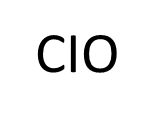 تغییر نقش واحد سیستم های اطلاعاتی
اصطلاح مدیریت ارشد اطلاعات اولین بار در سال 1381 از سوی دبلیو- آر- سینوت معاون رئیس بانک بوستون بکارگرفته شد. به عقیده ی وی تعریف و کار مسئول اطلاعات عبارت است از عضو ارشد کارکنان شرکت که سرمایه گذاری موسسه را در سیستم های اطلاعات به منظور تقویت قدرت رقابت در سطح موسسه و در بلندمدت مدیریت می کند.
 مسئولیت اصلی مدیر ارشد اطلاعات فعالیت زیر نظر مستقیم مدیر عامل به منظور ساخت و نگهداری یک ساختار سیستم اطلاعات با کیفیت بالا در سطح موسسه می باشد.

مسئول اطلاعات بایستی قابلیت استخراج و گردآوری سیستم های اطلاعات مورد استفاده بخش های مختلف را تضمین کند و کارکنان متخصص موردنیاز را به منظور پذیرش وظایف خود آموزش دهد.
سه نقش عمده برای مسئولیت اطلاعات
در بررسی ادبیات به سه نقش عمده برای مسئولیت اطلاعات اشاره شده است.
1-نظارت بر مدیریت داده ها در سطح شرکت، سیستم های اتوماسیون اداری و مسائل فنی مرتبط با محیط دور
2-گزارش به مدیریت ارشد از فعالیت سیستم ها
3-مشارکت فعال در تدوین سیاست ها و برنامه ریزی های بلند مدت موسسه و درعین حال تفویض وظایف روزمره مدیریت بخش رایانه به زیردستان.
ساماندهی واحد فناوری اطلاعات
واحد فناوری اطلاعات زیر نظر مدیر ارشد اجرایی انجام و یکی از واحدهای ستادی مستقل است که علاوه بر برنامه ریزی، سازماندهی، رهبری و نظارت و کنترل بر فعالیت های فناوری اطلاعات در سازمان می تواند وظایف اجرایی- عملیاتی مربوط به آن را نیز انجام دهد.
این واحد تحت مدیریت، مدیر ارشد اطلاعات یا مدیر فناوری اطلاعات اداره می شود.
 علیرغم تاکید سنتی بر اجرای وظایف فنی در این شغل، امروزه بیشترین نقش، یکپارچه نمودن کسب و کار با فناوری اطلاعات و کمک به انجام کسب و کار با بهره گیری از فناوری های نوین است. بنابراین دانش و مهارت این مدیران در دو زمینه سازمان و فناوری اطلاعات از الزامات است.
نمونه ای از مشاغل فناوری اطلاعات
تاثیر فناوری اطلاعات
آیا فناوری اطلاعات  می تواند مانعی برای ورود رقبا به بازار ایجاد نماید؟
آیا فناوری اطلاعات بر تغییر تامین کنندگان و قدرت چانه زنی تاثیری می گذارد؟
آیا فناوری اطلاعات مبنای رقابت را تغییر می دهد؟ ( مبتنی بر هزینه، تمایز و تمرکز)
آیا فناوری اطلاعات می تواند قدرت چانه زنی در ارتباط با خریداران را تغییر دهد؟
آیا فناوری اطلاعات به تولید و ارائه محصولات جدید کمک نماید؟
ادامه - تاثیر فناوری اطلاعات
درک نقش فناوری اطلاعات به دو جنبه زیر ارتباط دارد:
-کسب برتری رقابتی نسبت به رقبا در عناصر زنجیره تامین 
-ایجاد و تقویت توانمندی های جدید 

فناوری اطلاعات به سه روش بر رقابت تاثیر می گذارد:
-از طریق تغییر در ساختار بخش فناوری اطلاعات این توانمندی را دارد که بر هر یک از پنج نیروی رقابتی پورتر تاثیر می گذارد.
-از طریق ایجاد برتری رقابتی نو: کاهش در هزینه ها، افزایش تمایزو تغییر در ماهیت رقابت
-از طریق ایجاد کسب و کارهای کاملا جدید
ادامه - تاثیر فناوری اطلاعات
اثر سیستم های اطلاعات استراتژیک بر صنعت، شرکت ها و استراتژی ها
1- تاثیرات بر سطح صنعت:
بر اساس الگوی گریگوری پارسونز، سیستم های اطلاعات استراتژیک را می توان بر سه سطح صنعت، شرکت ها و استراتژی ها بررسی کرد: 
الف- تاثیر بر محصولات یا خدمات موسسه
از طریق بکارگیری سیستم های استراتژیک، یک موسسه می تواند شیوه جدیدی از خدمات یا تولید محصولات را جهت ارائه به مشتریان طراحی کند. اینکه به مشتری این توانایی را بدهیم که بتواند محصول را با نیاز و خواست خود منطبق و سفارش دهد.
ادامه - تاثیر فناوری اطلاعات
ب- تغییر در بازار
ورود ماشین های خودپرداز موجب گسترش بازار مشتریان بانک ها و یا گروه هایی شد که در جستجوی محصولات الکترونیک بودند مانند خرید شارژ از دستگاه ها.
ورود سیستم ها به یک بازار می تواند دیگران را از یک بازار ایجاد شده محروم نماید.
ج- تاثیر بر اقتصاد تولید
فناوری اطلاعات و سیستم های اطلاعات استراتژیک می تواند در فرآیند شکل گیری (طراحی و ساخت نمونه) موجب کاهش هزینه ها و سرعت در تولید شود مانند بهره گیری از     و یا شبیه سازها.
ادامه - تاثیر فناوری اطلاعات
سه روش که فناوری اطلاعات و سیستم های اطلاعات استراتژیک بر کالا یا خدمات  در سطح صنعت تاثیر گذارد عبارتند از:
الف- تغییر در ماهیت کالا یا خدمات که در یک صنعت ارائه می شود.
ب- توسعه و گسترش فرآیند توزیع
ج- خلق کارایی در چرخه حیات محصول
ادامه - تاثیر فناوری اطلاعات
2- تاثیرات بر سطح موسسه
سیستم اطلاعات استراتژیک را می توان بر اساس الگوی زنجیره ارزش تحلیل کرد. این تاثیرات را می توان بر موارد زیر بررسی کرد:
خریداران یا مشتریان
تامین کنندگان
کالای جایگزین
تازه واردین
رقابت بین موسسات
ادامه- تاثیر فناوری اطلاعات
3- تاثیرات بر سطح استراتژی 
توانائی های سیستم اطلاعات استراتژیک در پشتیبانی از استراتژی های سازمانی می تواند شامل استراتژی های زیر باشد:
- تمایز
- رهبری هزینه
- تمرکز
- رشد
- اعتماد
- نوآوری
- یکپارچگی
نتیجه گیری:
اگرچه سیستم های اطلاعاتی مبتنی بر فناوری اطلاعات توانستند نقش چشم گیری در کارایی و اثربخشی سازمان ها داشته باشد، لیکن با توسعه سازمان ها ولزوم رقابت در شرایط پیچیده کسب و کار، استفاده از سیستم های اطلاعات در جهت کسب برتری رقابتی از دهه 1980 میلادی به تدریج مورد توجه قرار گرفت. این سیستم ها امروزه از الزامات کسب و کارهای نوین و پیشرو هستند.
مدیریت منابع اطلاعات بدلیل نفوذ فناوری در سازمان ها از اهمیت خاصی برخوردار است و لزوم تدبیر در کسب و اداره فناوری برای سازمان ها و مدیران آن ها بسیار حیاتی است. از این رو یکی از فعالیت های اصلی واحدهای فناوری اطلاعات پرداختن به مدیریت این منابع راهبردی است.